kilometrul urban – lascar catargiu
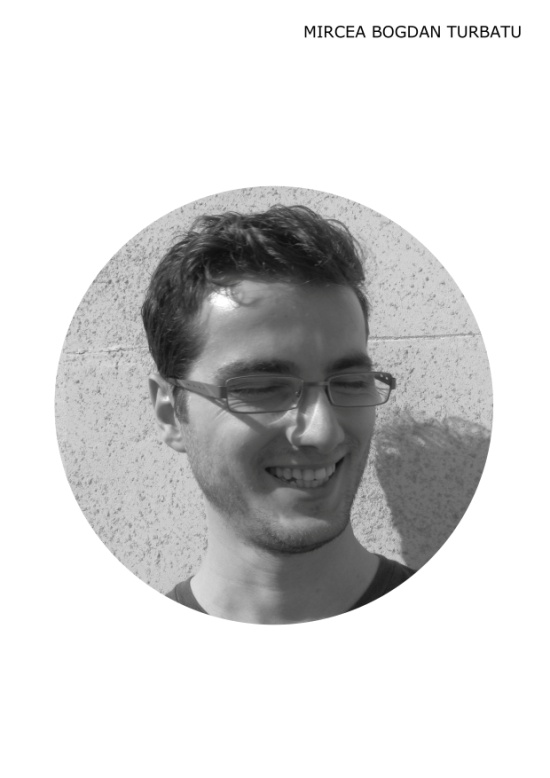 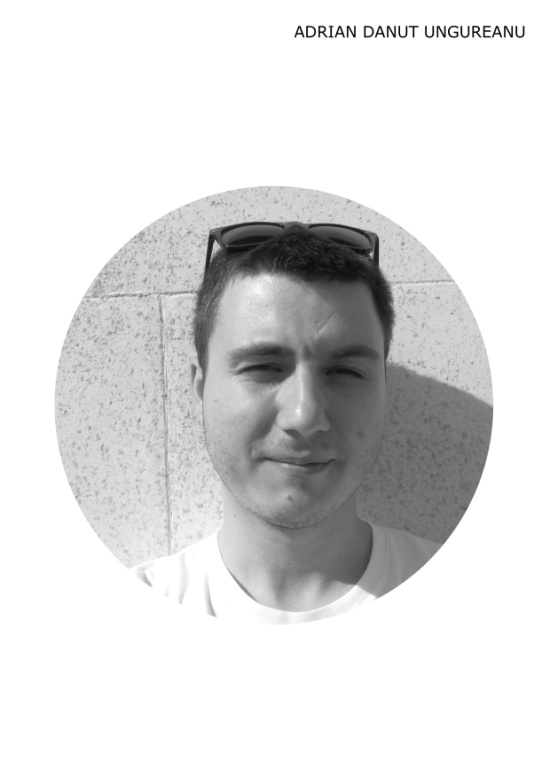 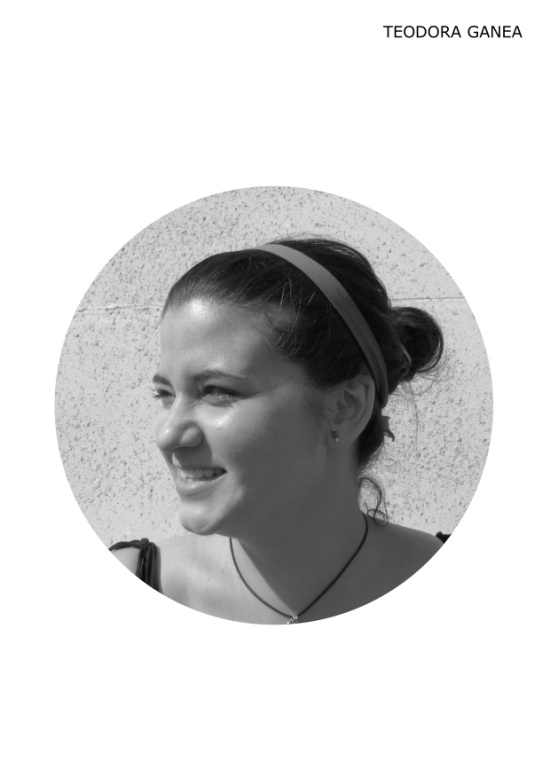 kilometrul urban
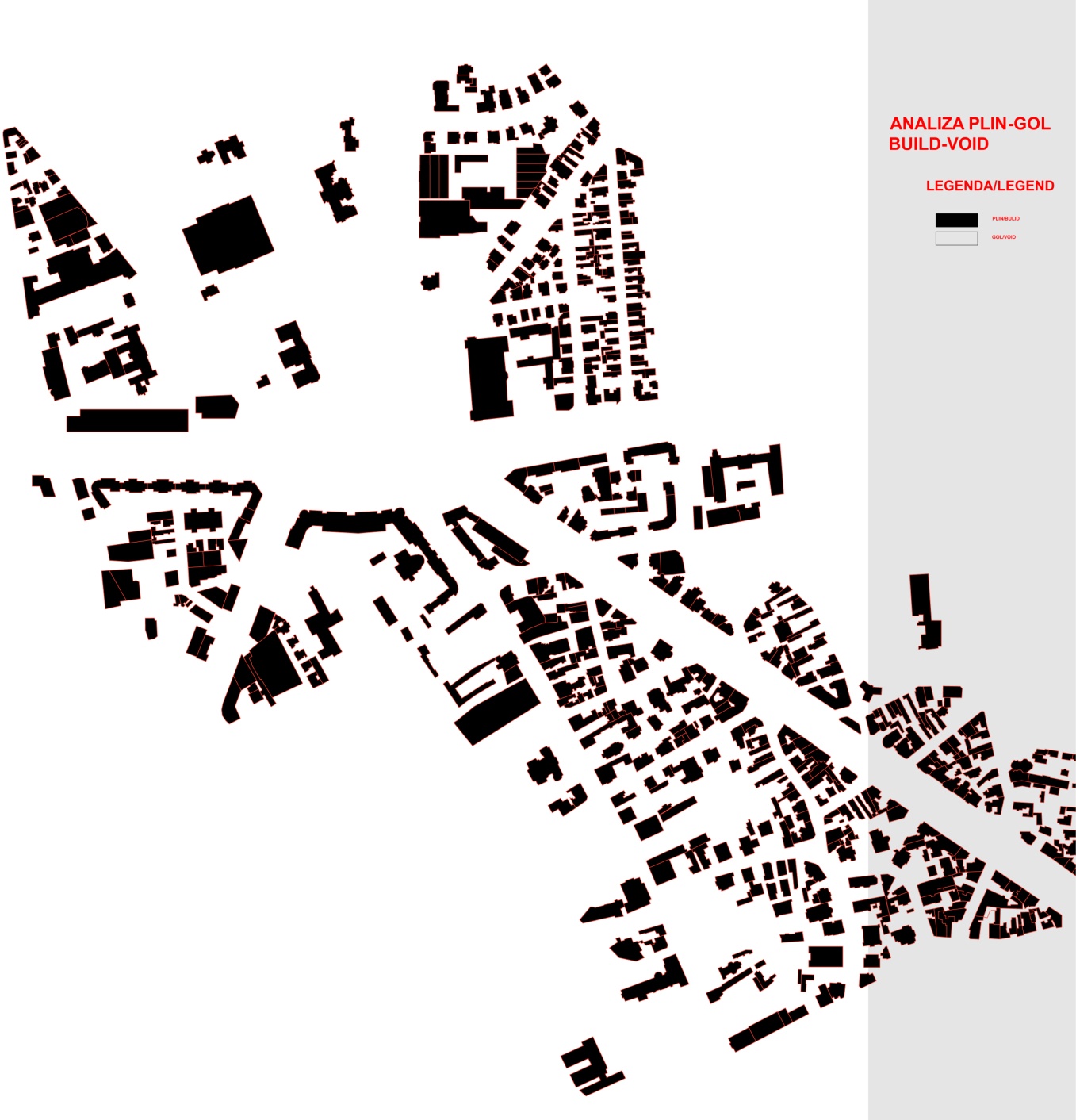 kilometrul urban
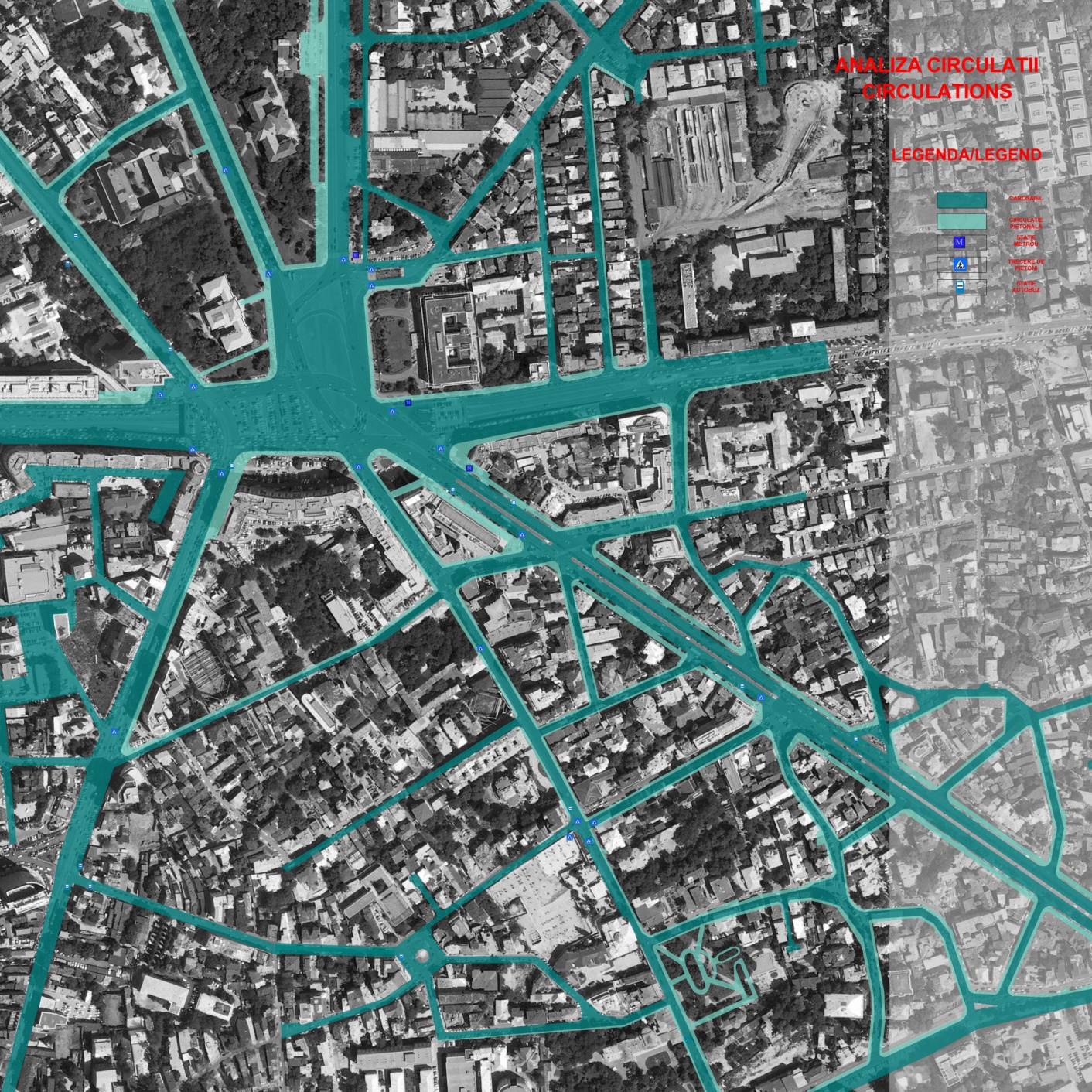 kilometrul urban
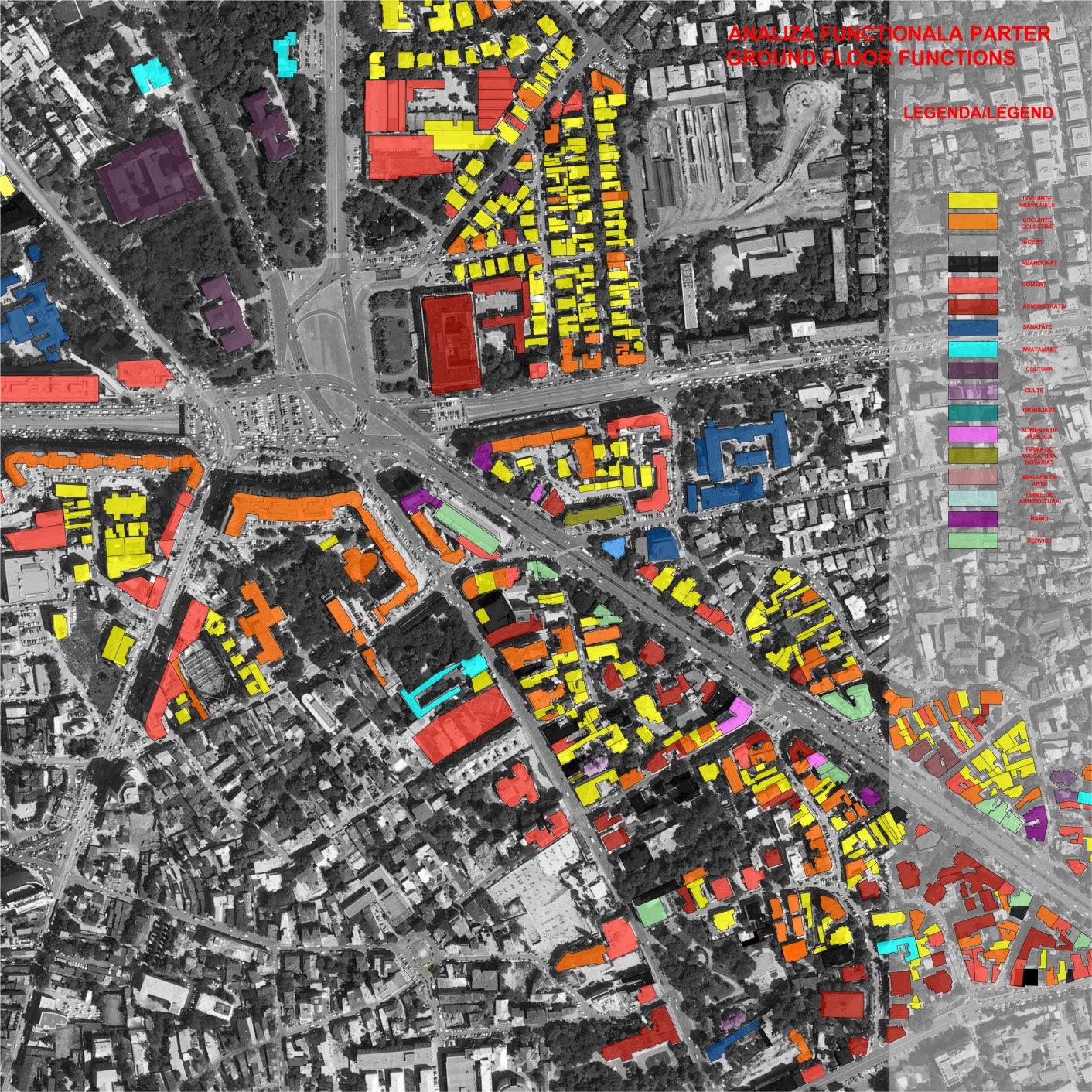 kilometrul urban
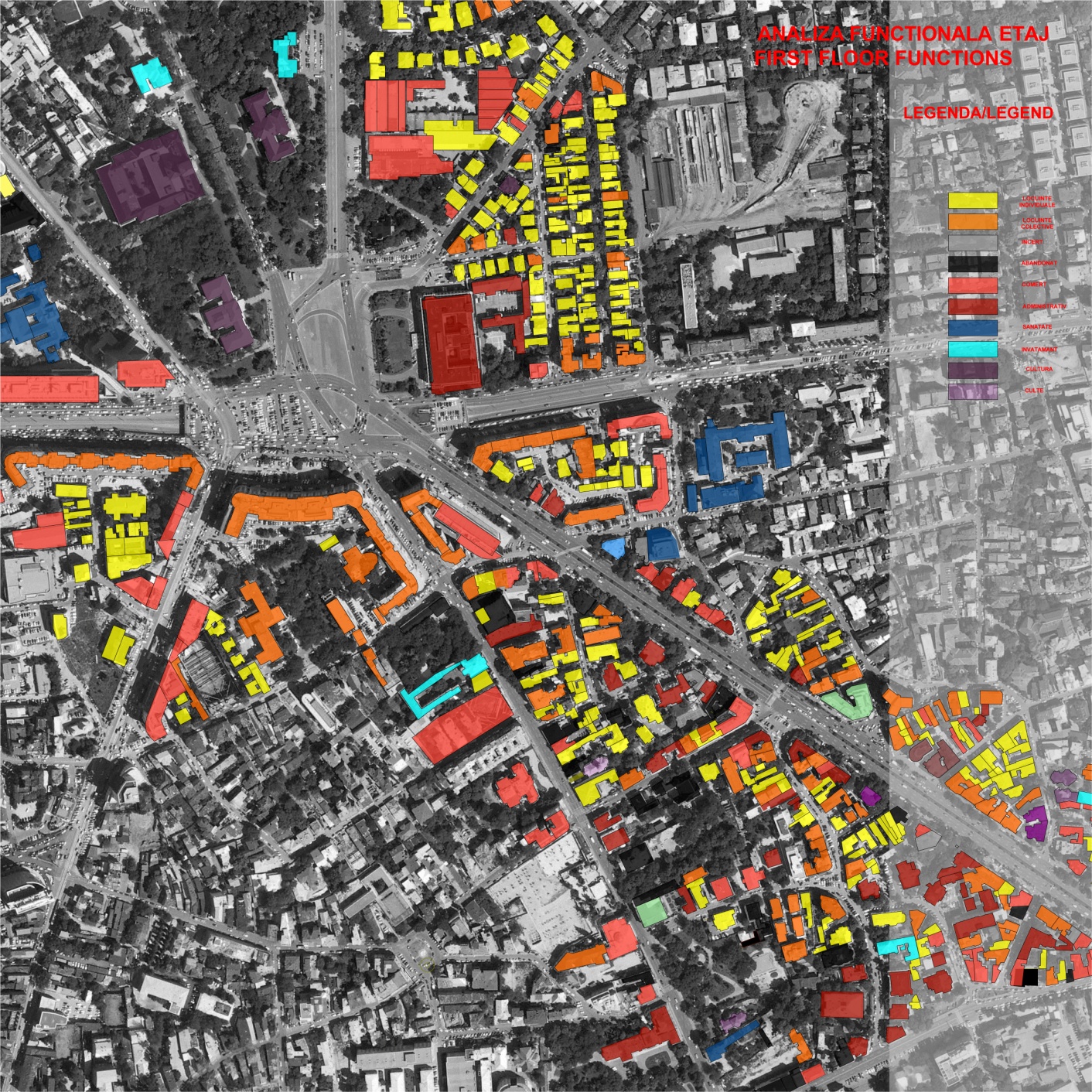 kilometrul urban
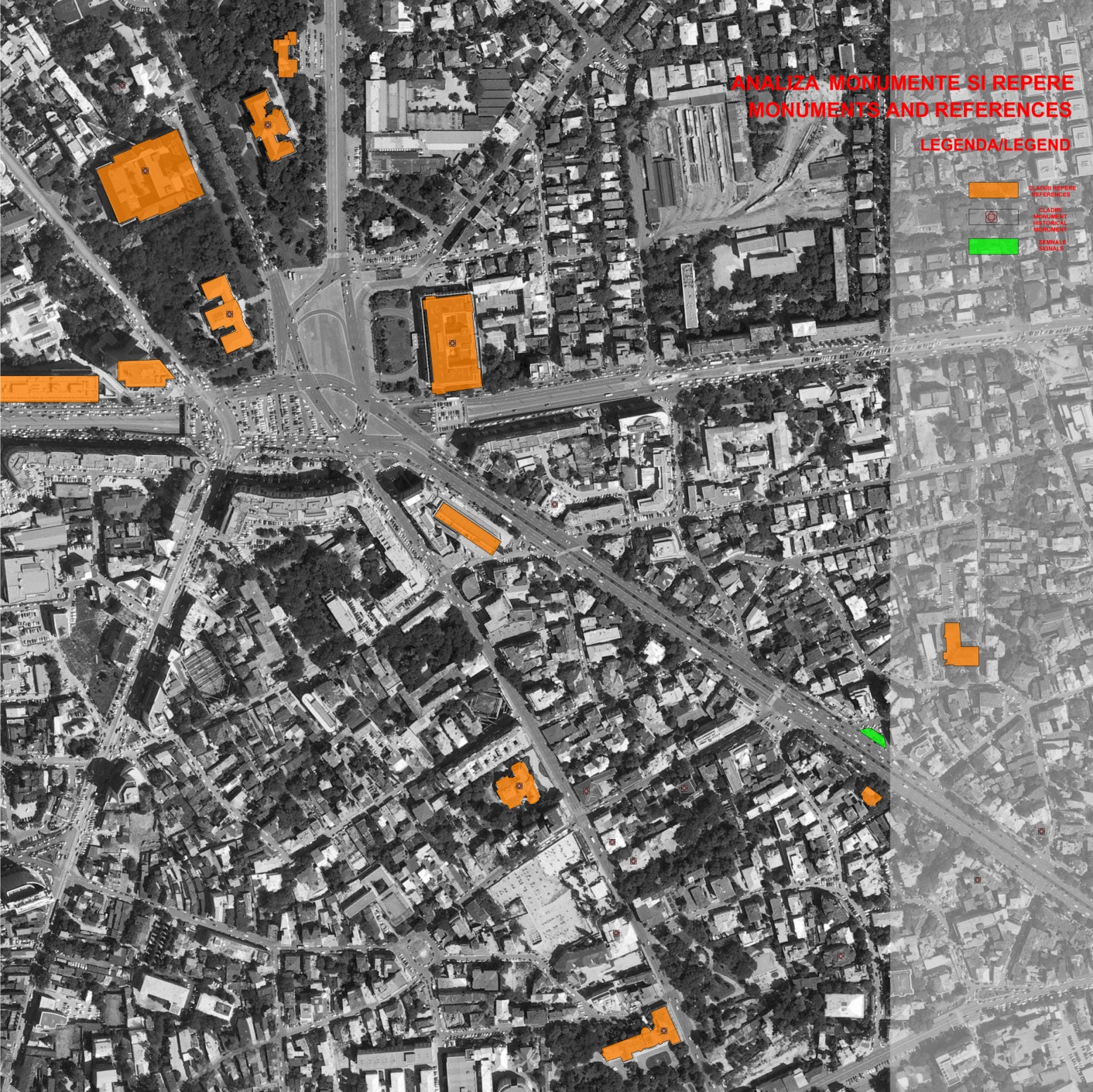 kilometrul urban
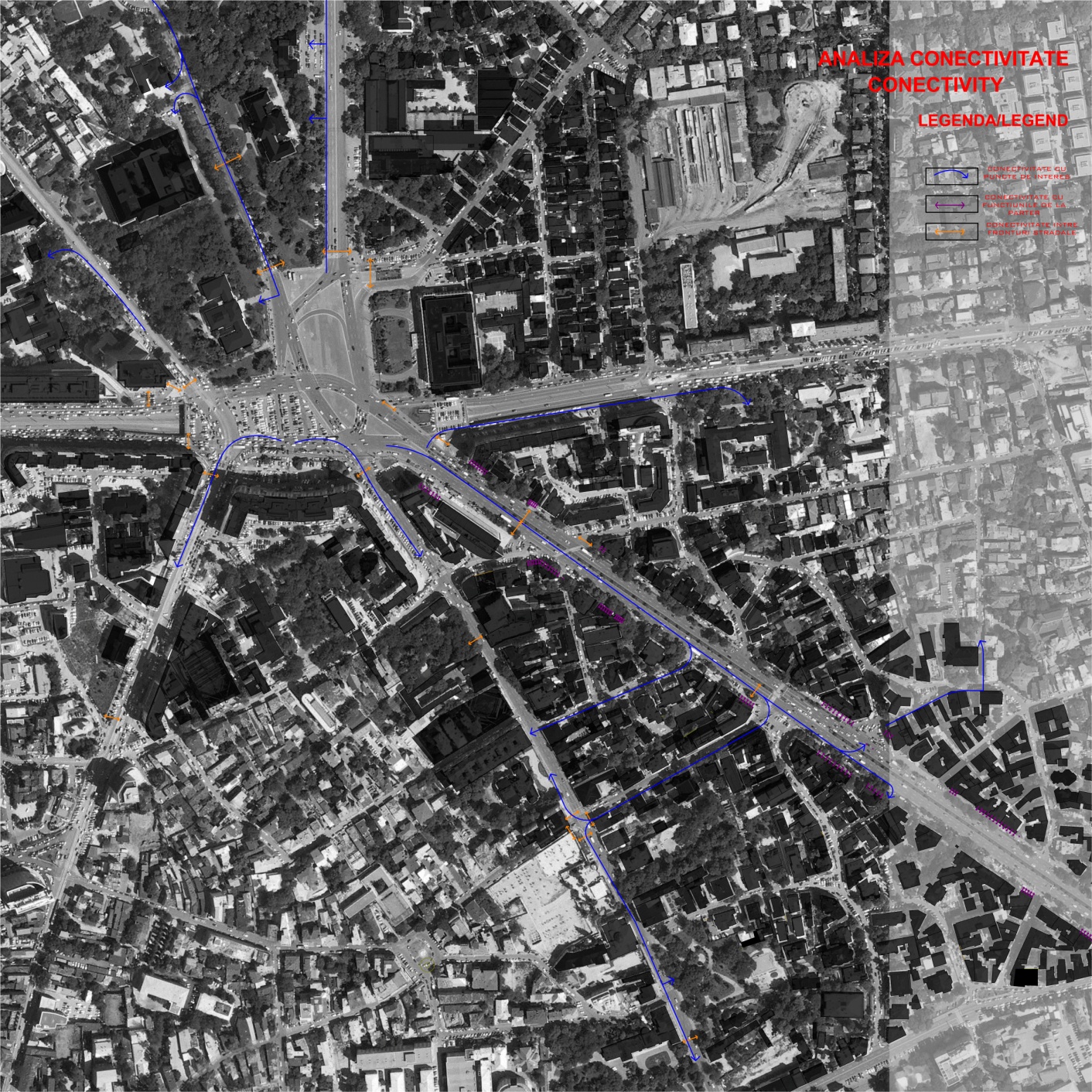 kilometrul urban
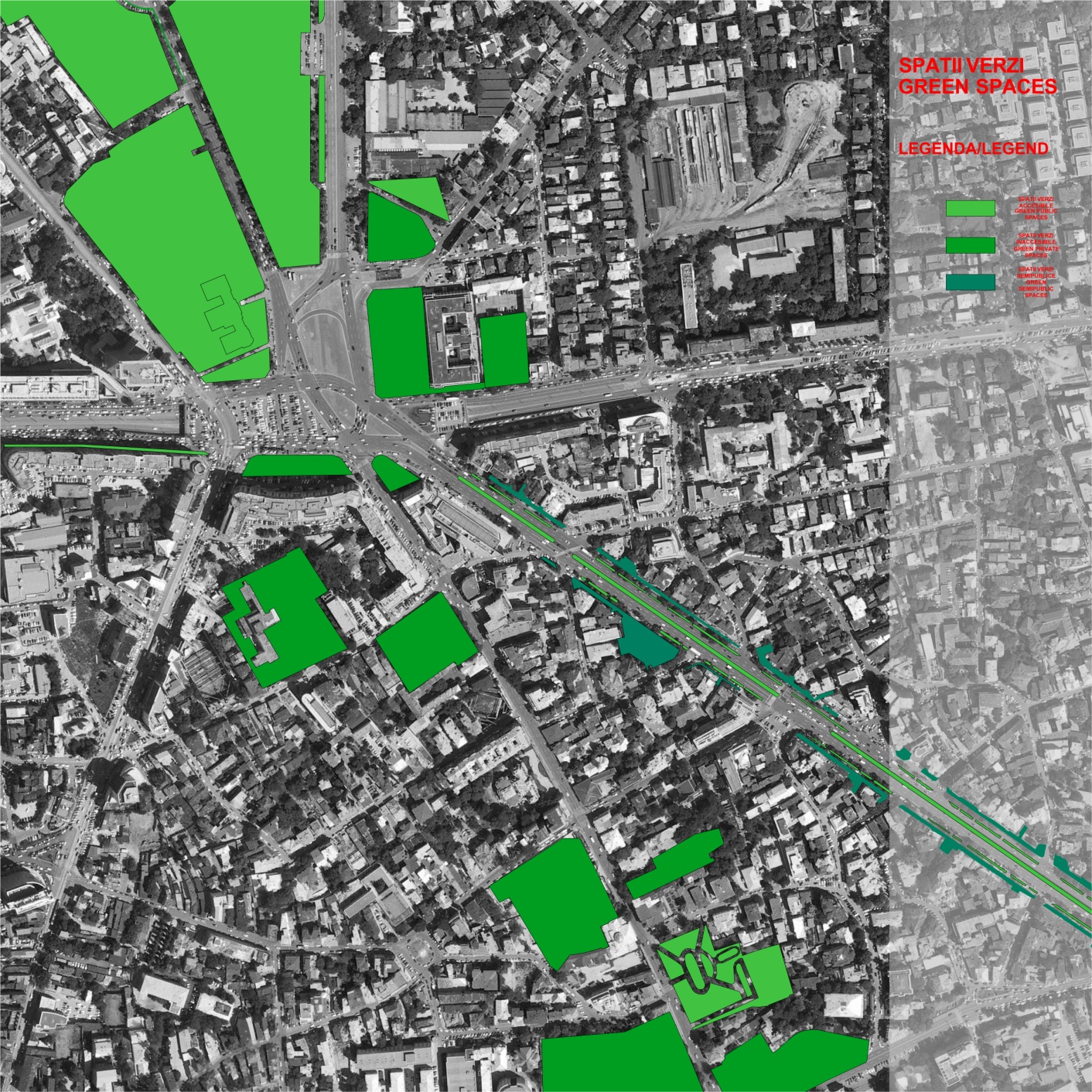 kilometrul urban
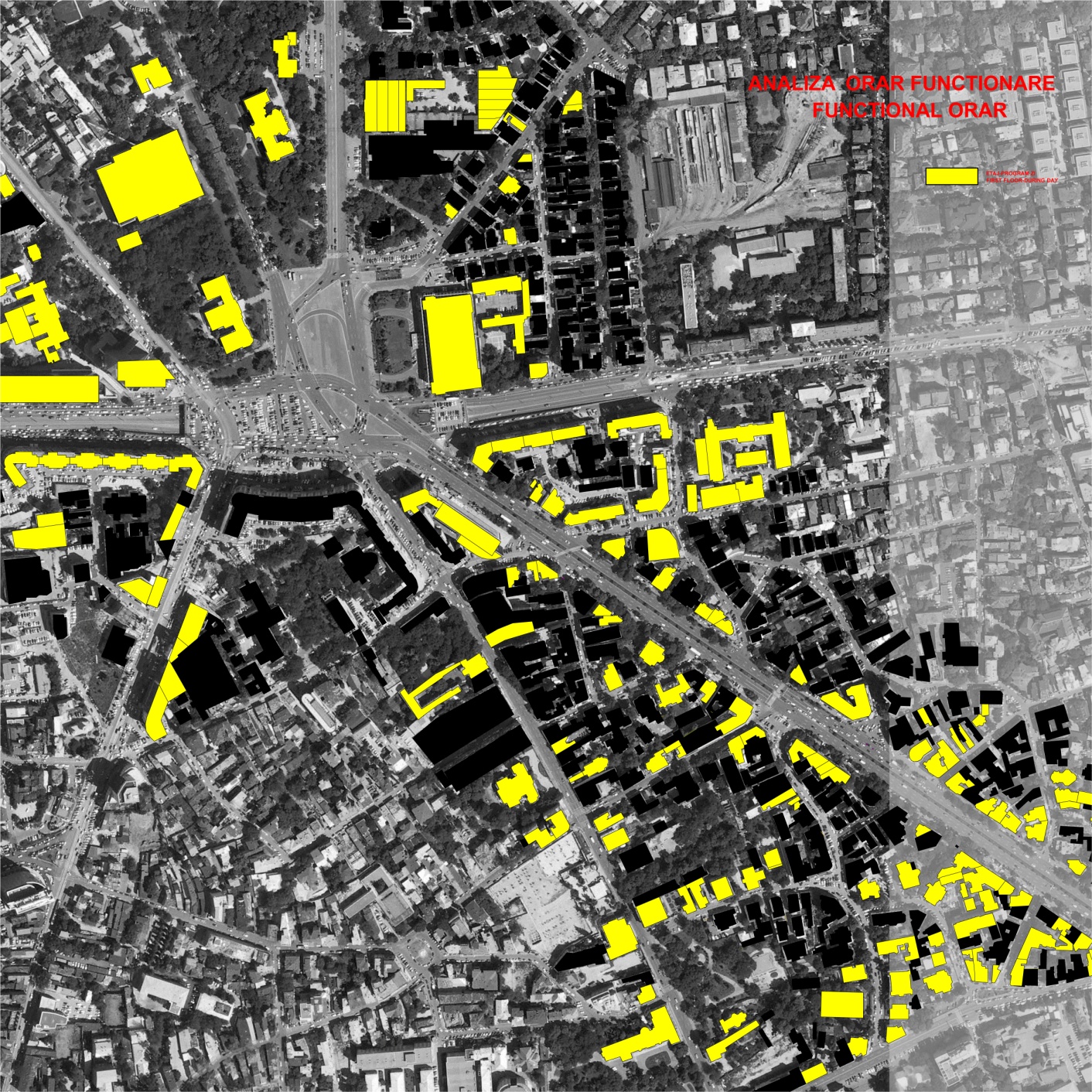 kilometrul urban
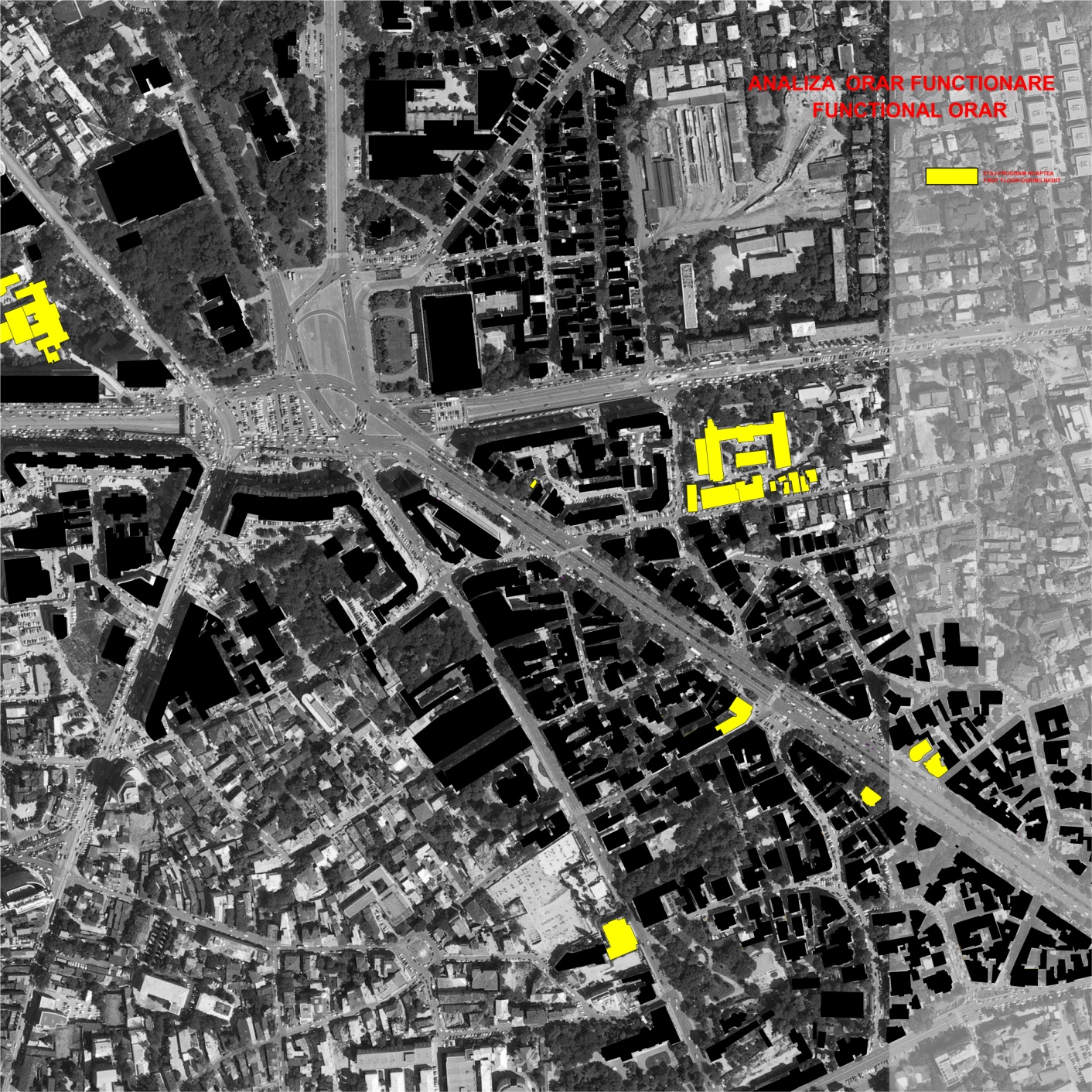 kilometrul urban
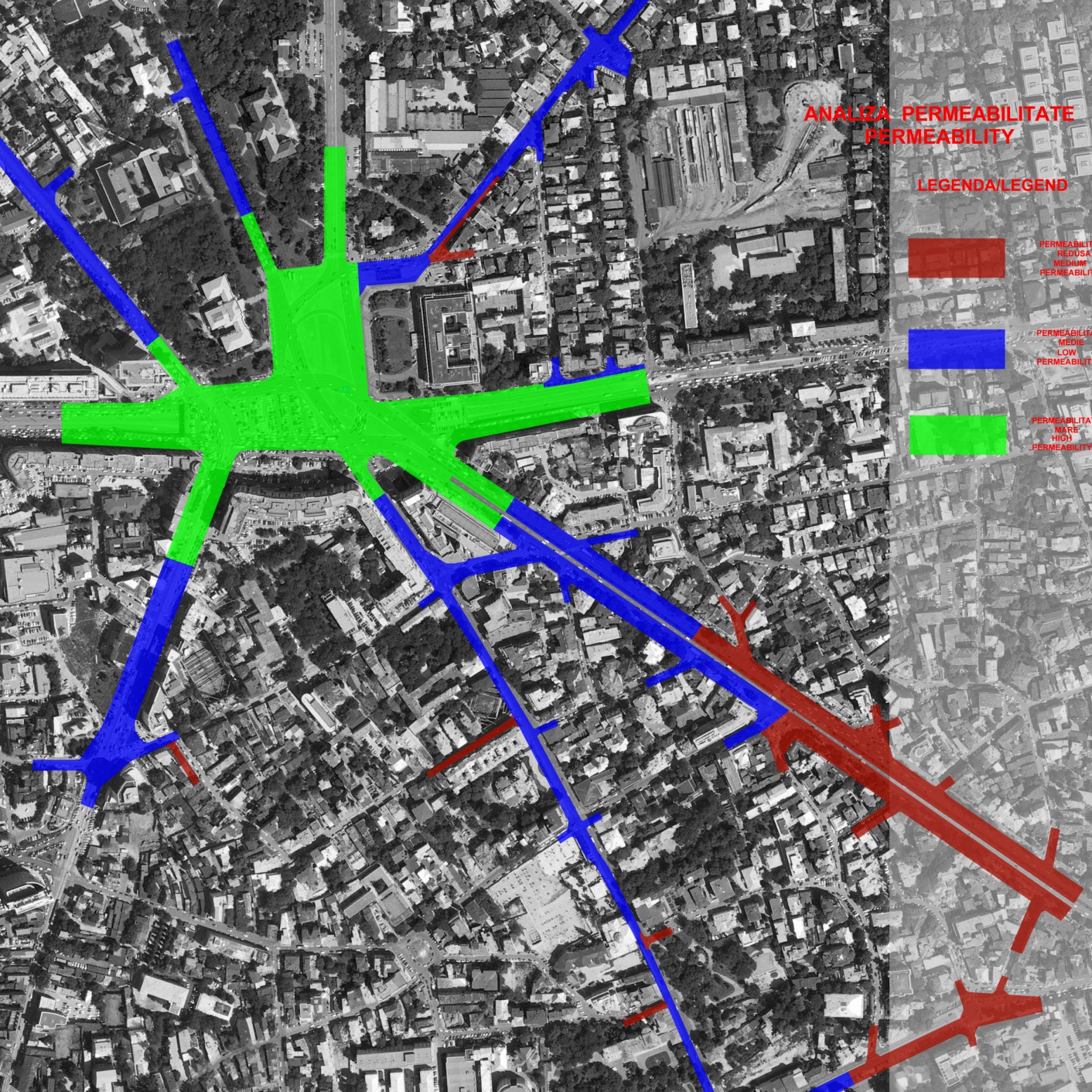 kilometrul urban
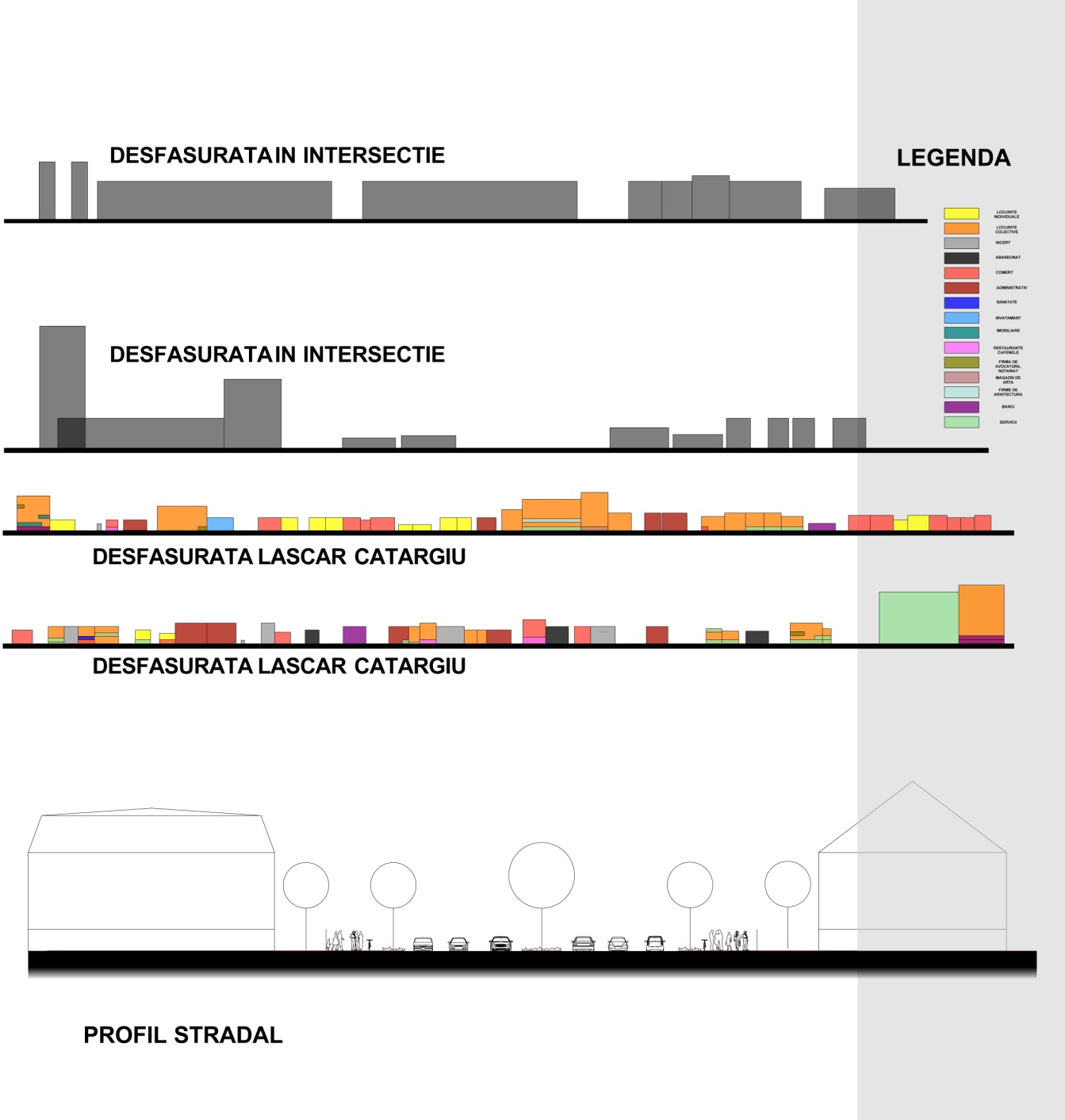 kilometrul urban
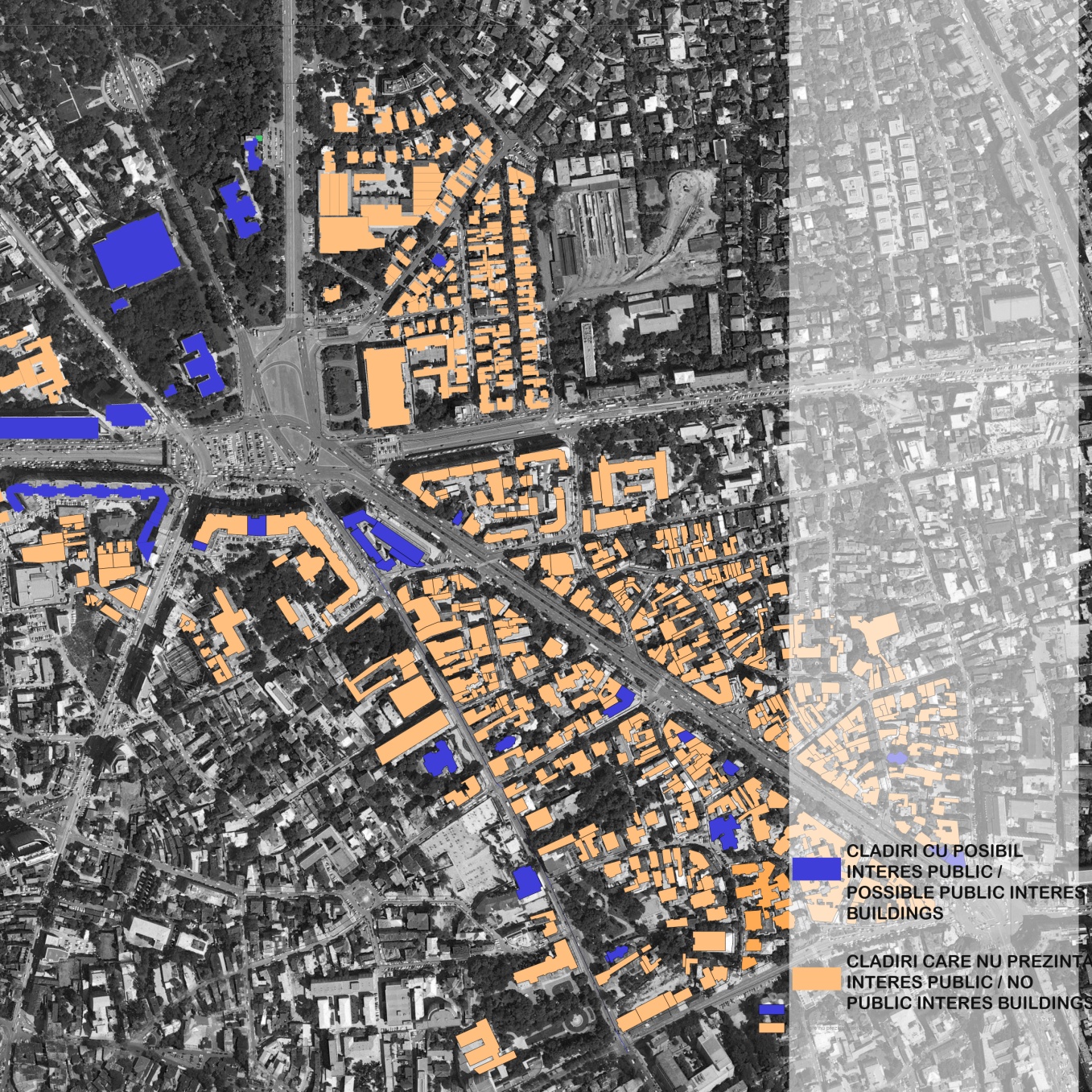 kilometrul urban
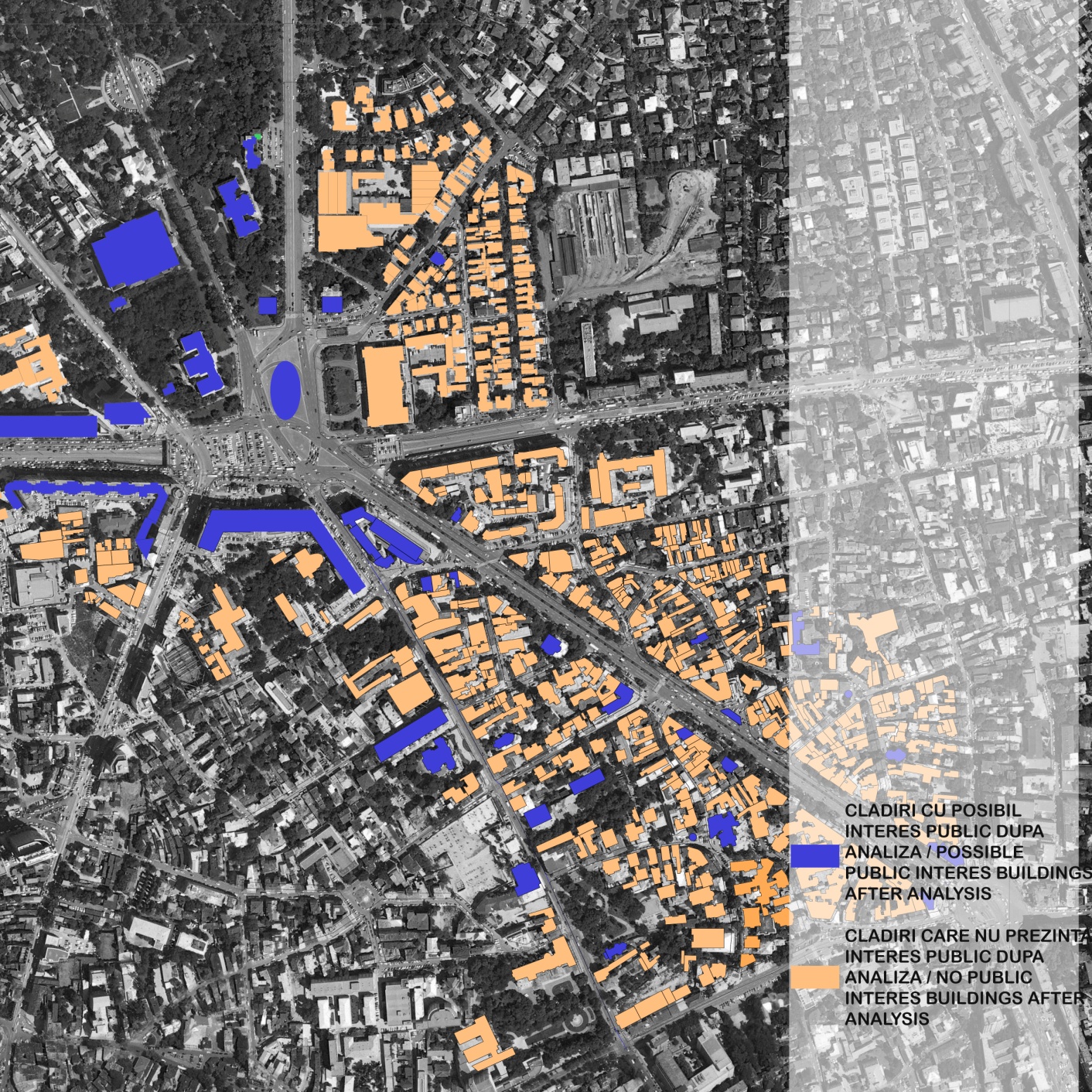 kilometrul urban
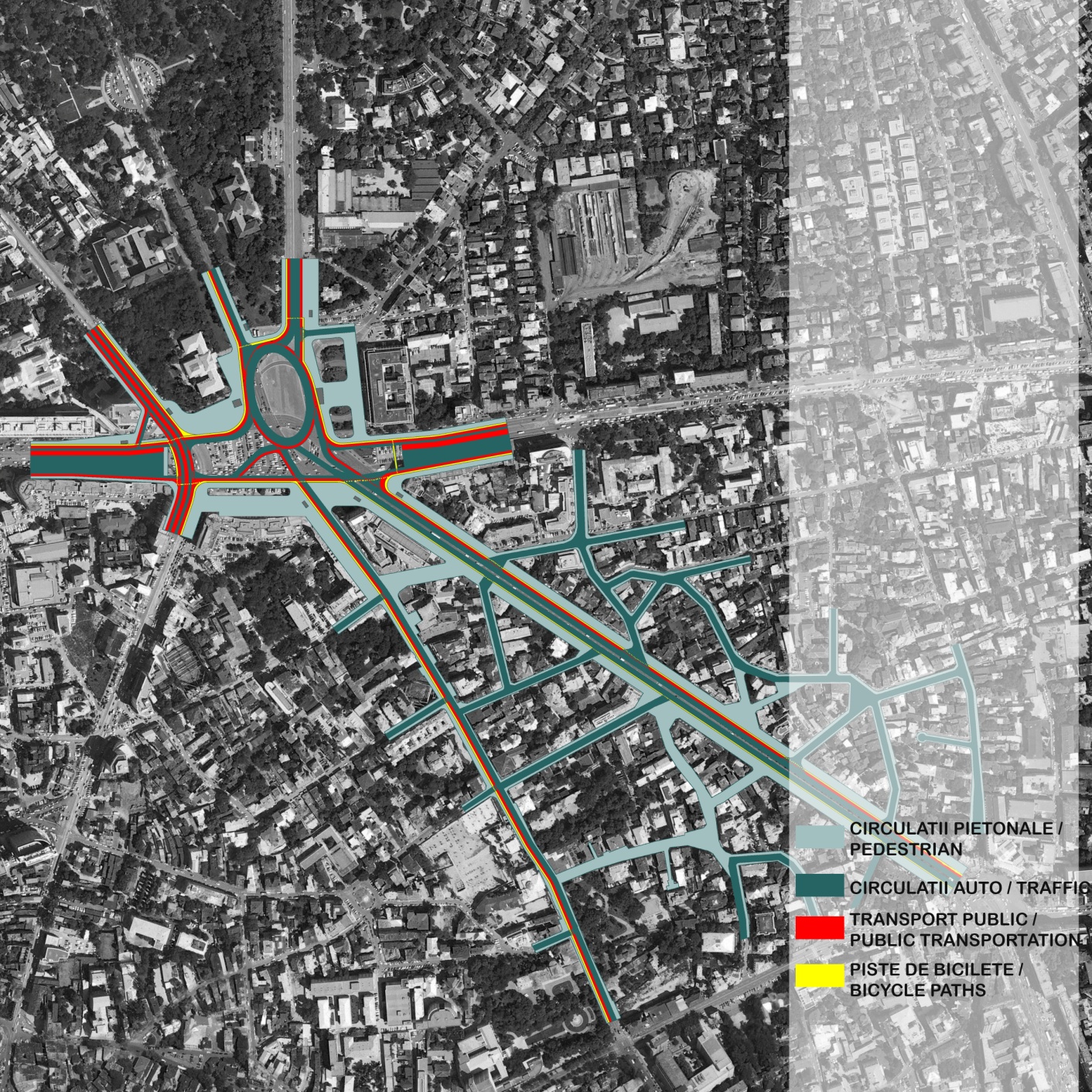 kilometrul urban
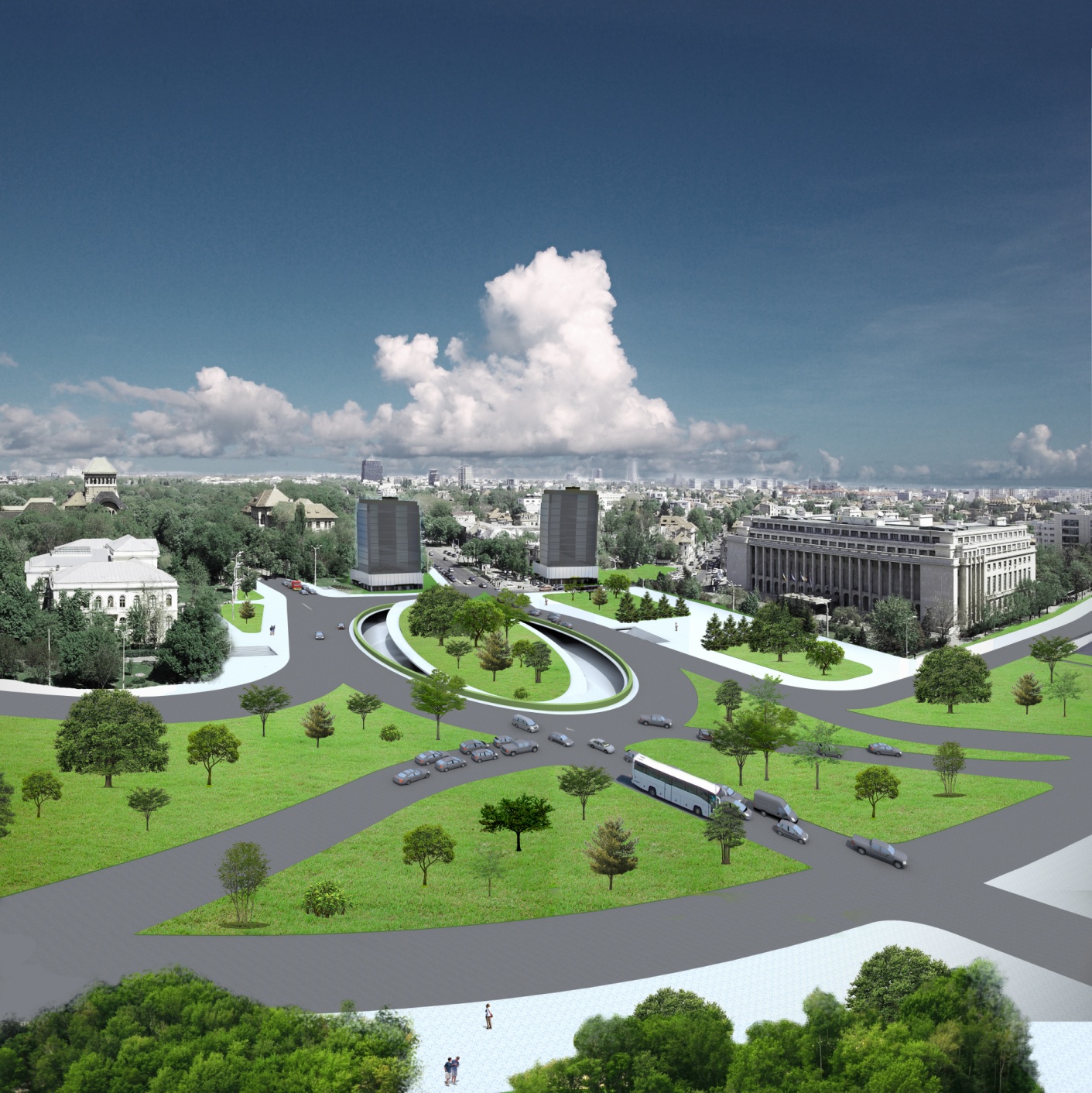 kilometrul urban
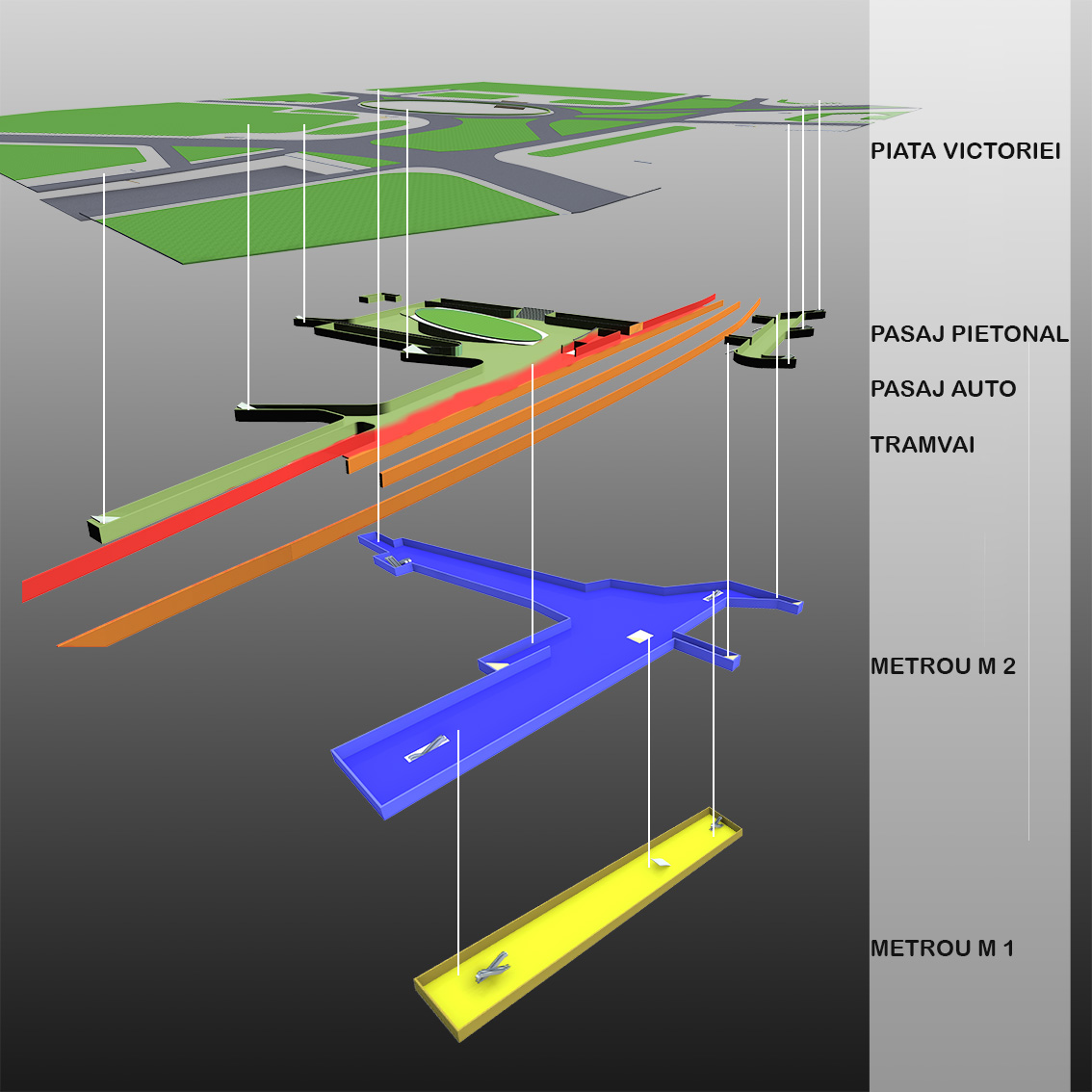 kilometrul urban
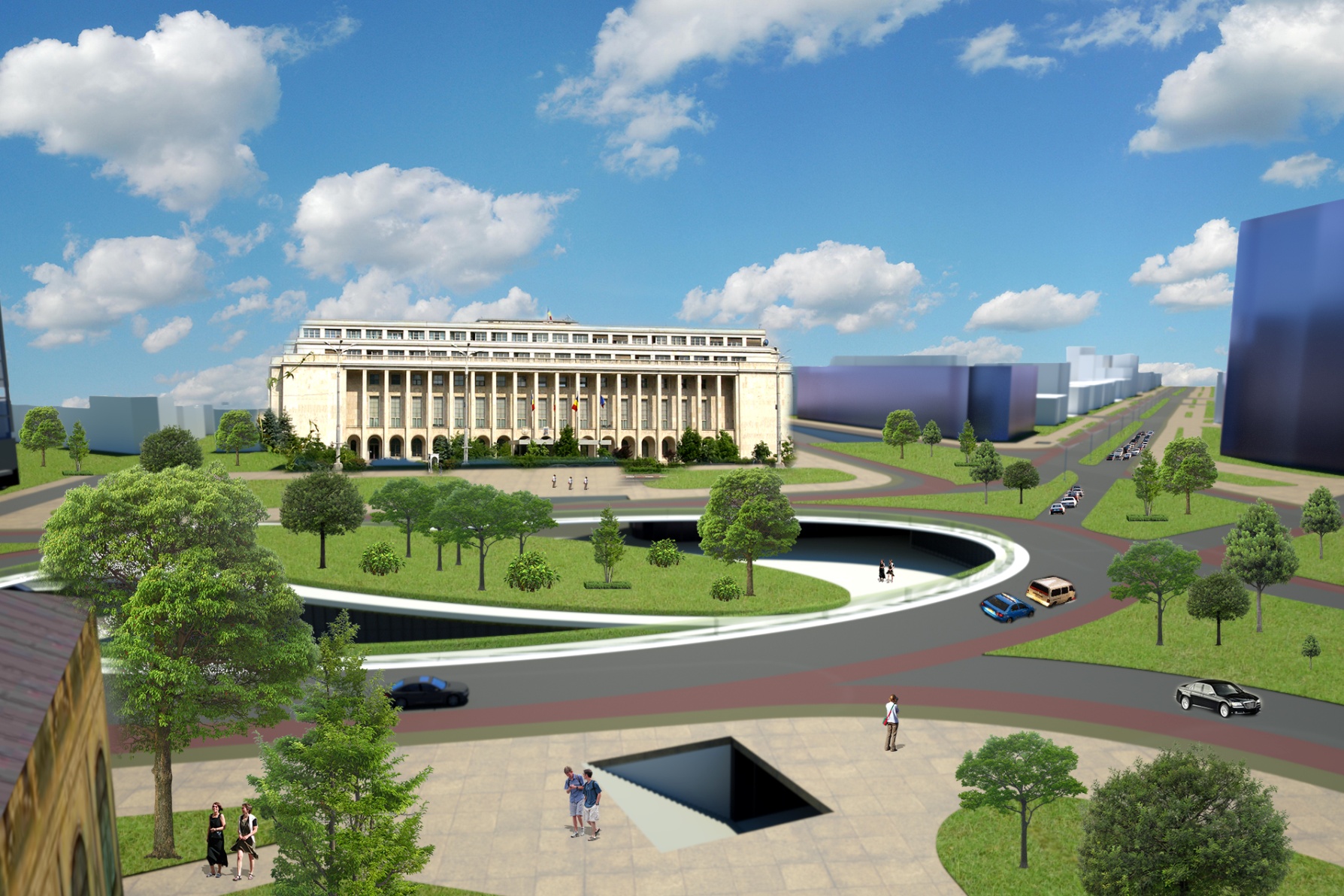 kilometrul urban
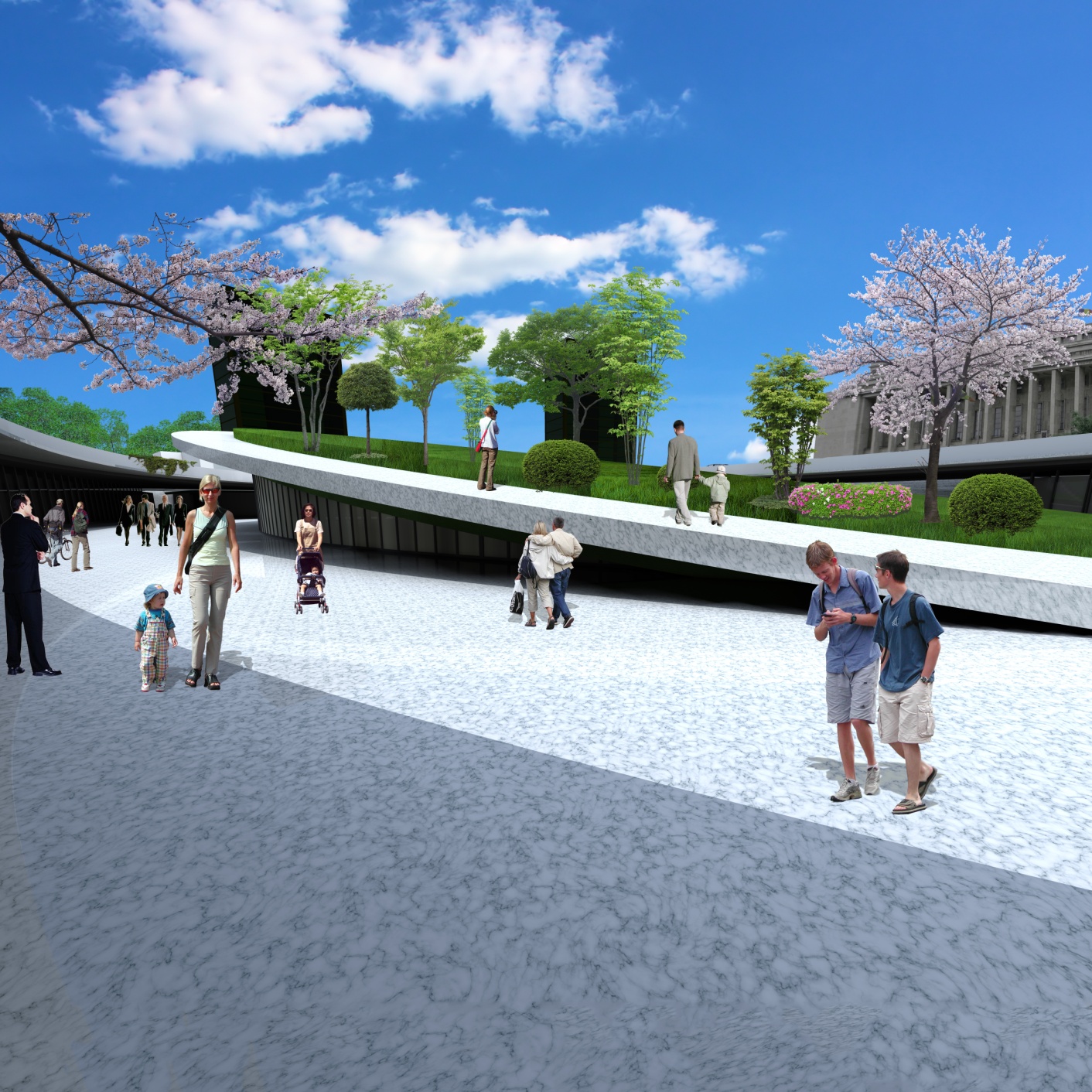 kilometrul urban
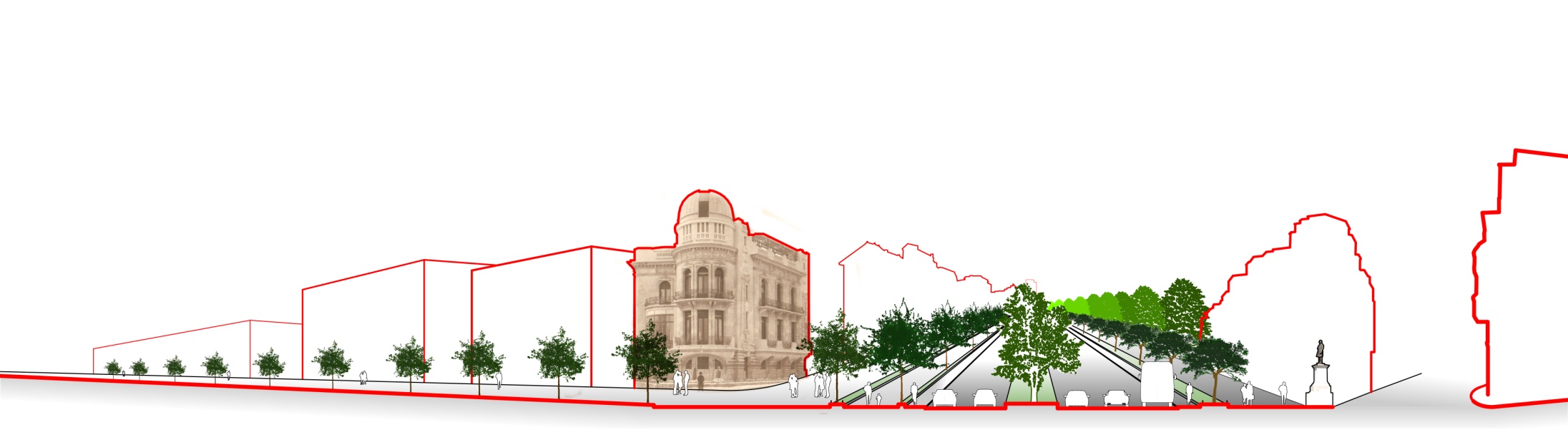 kilometrul urban
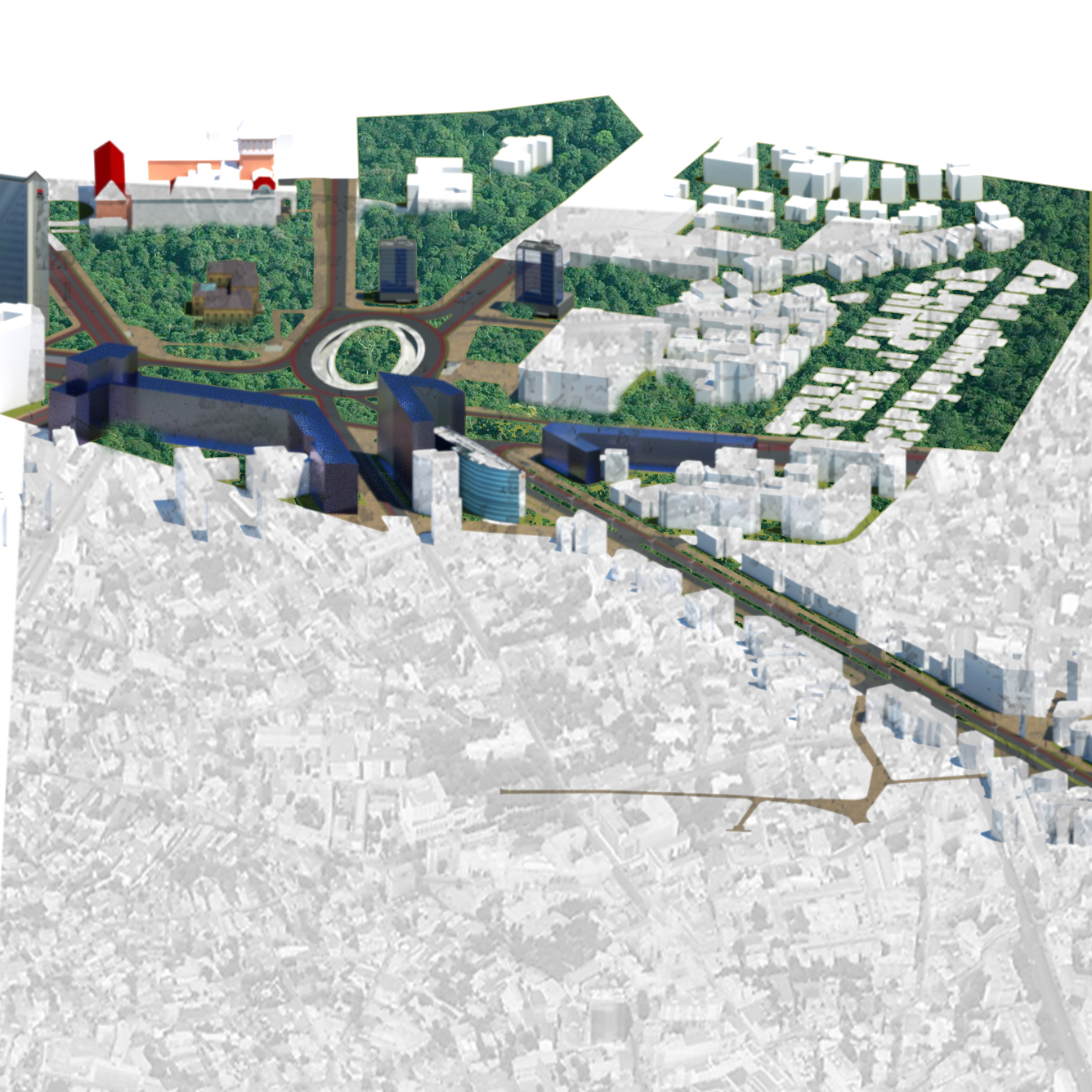 kilometrul urban
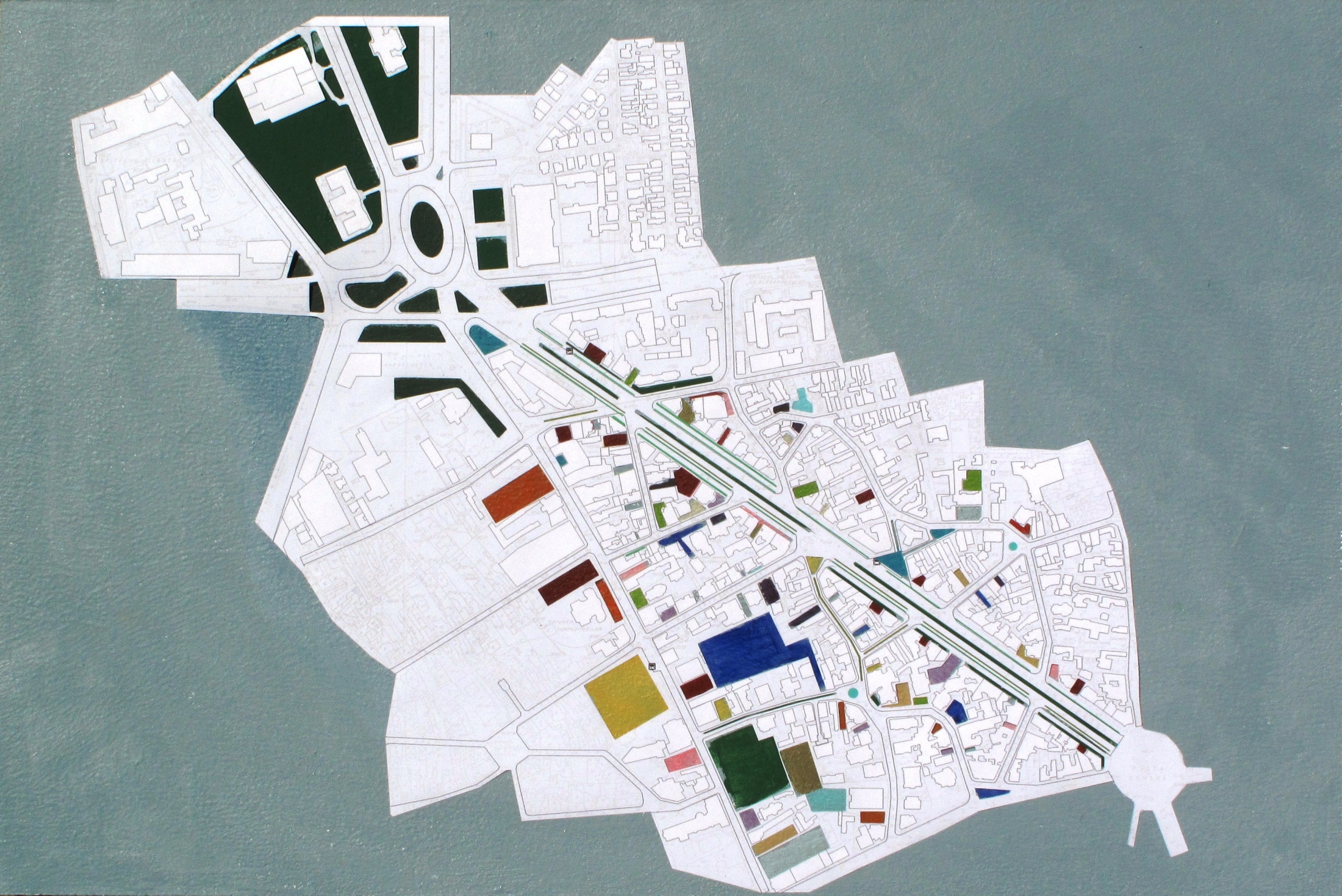 kilometrul urban
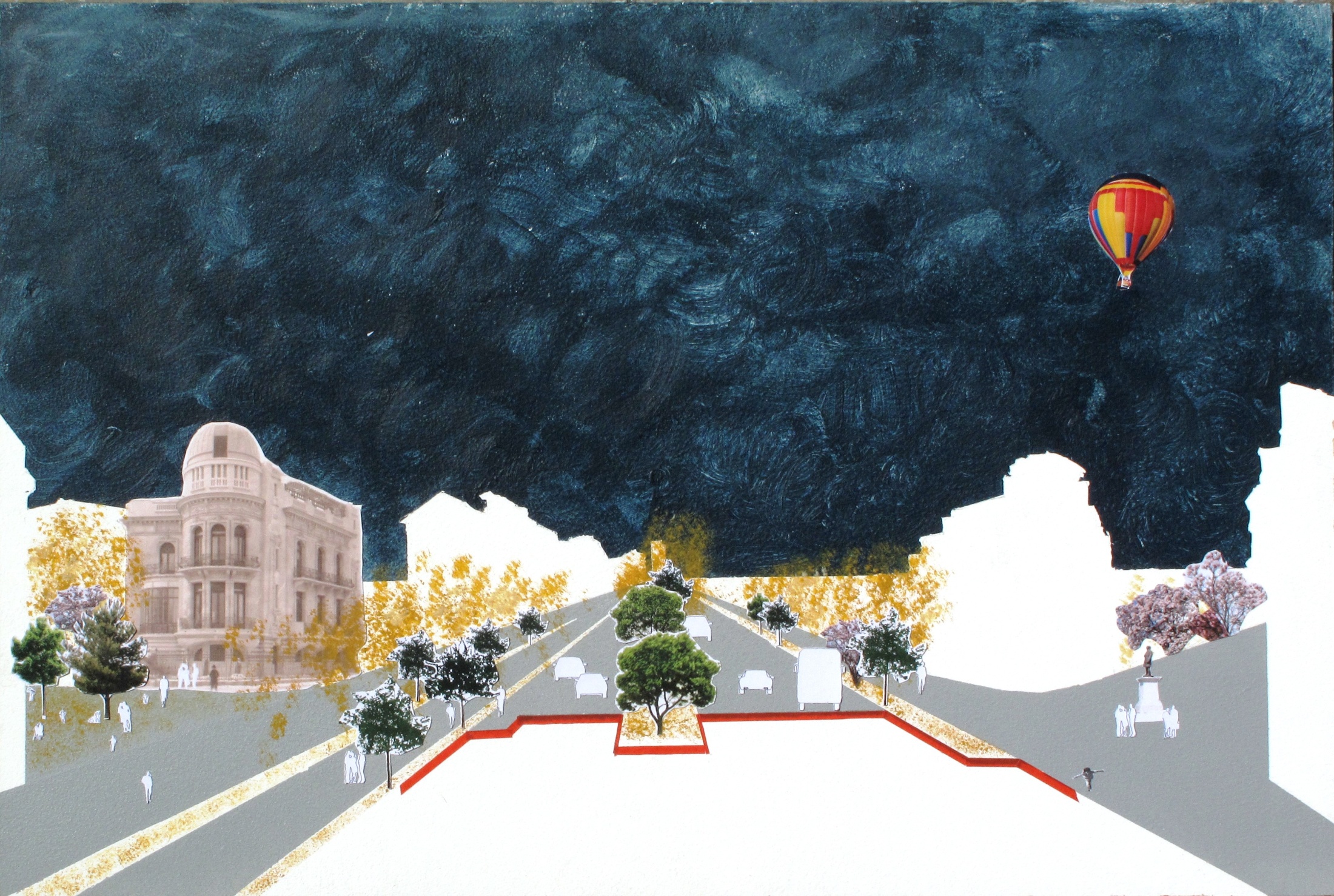